Һәр җир карланган,Сулар бозланган,Уйный җил-буран,Бу кайчак була?
«Декабрь»
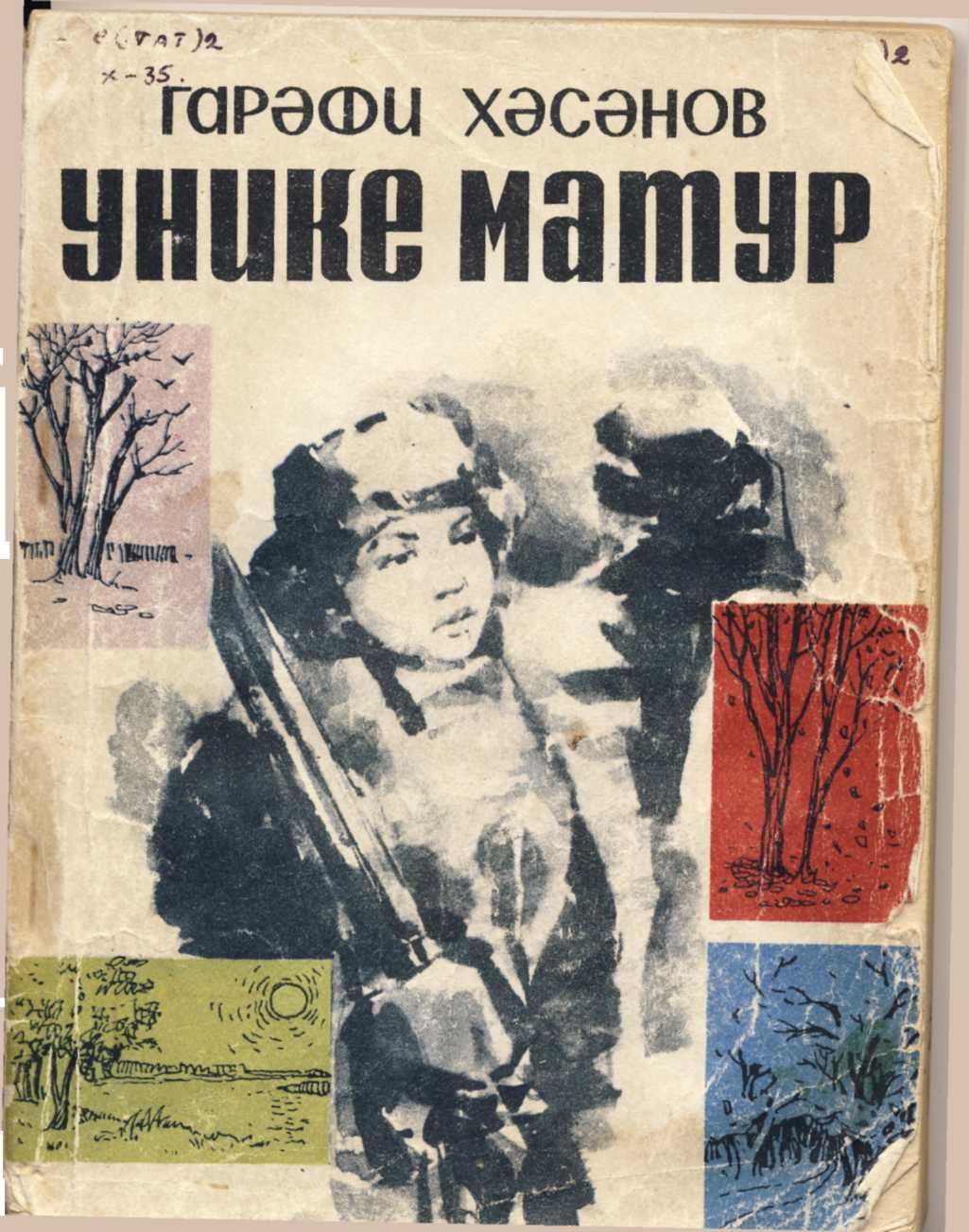 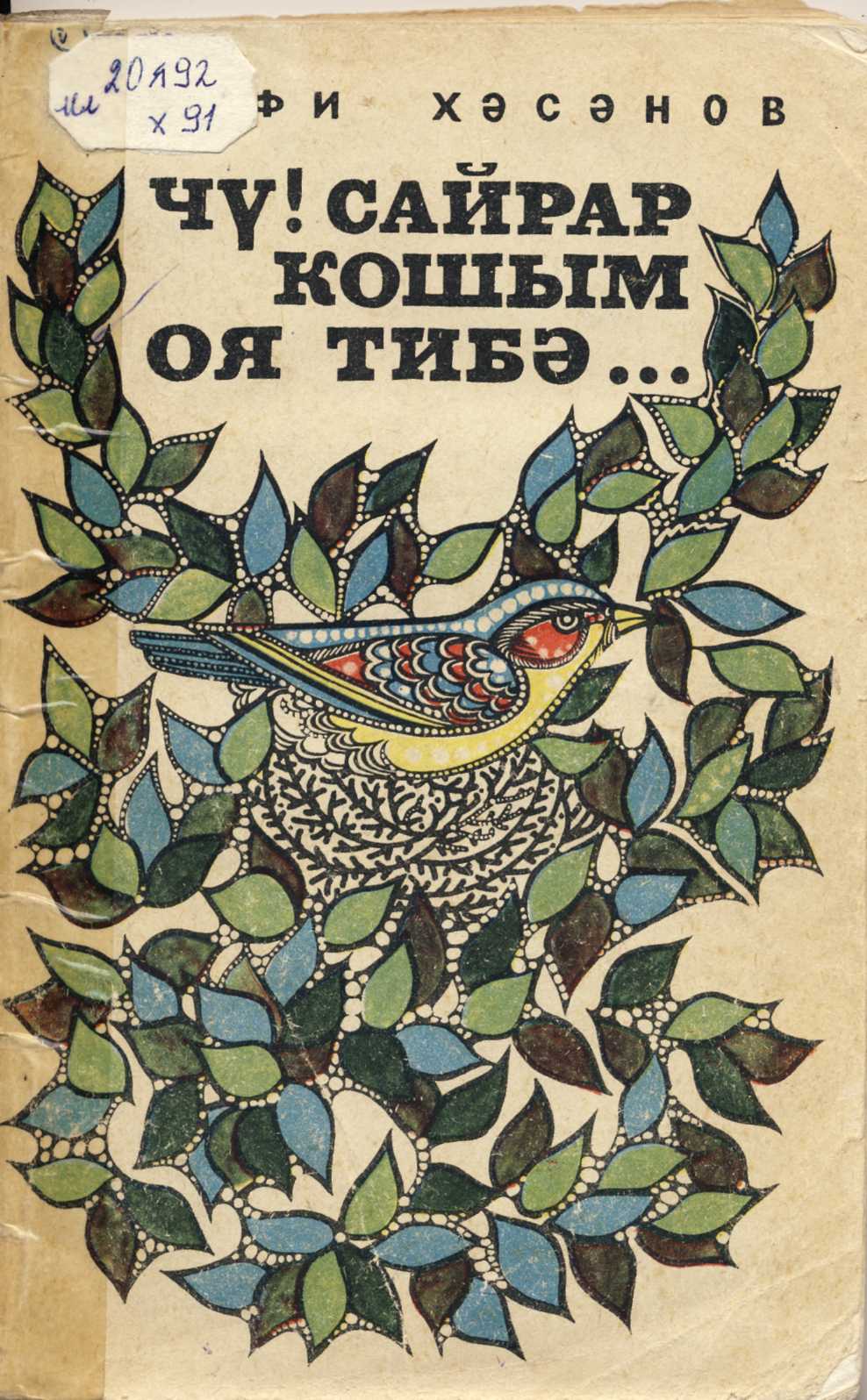 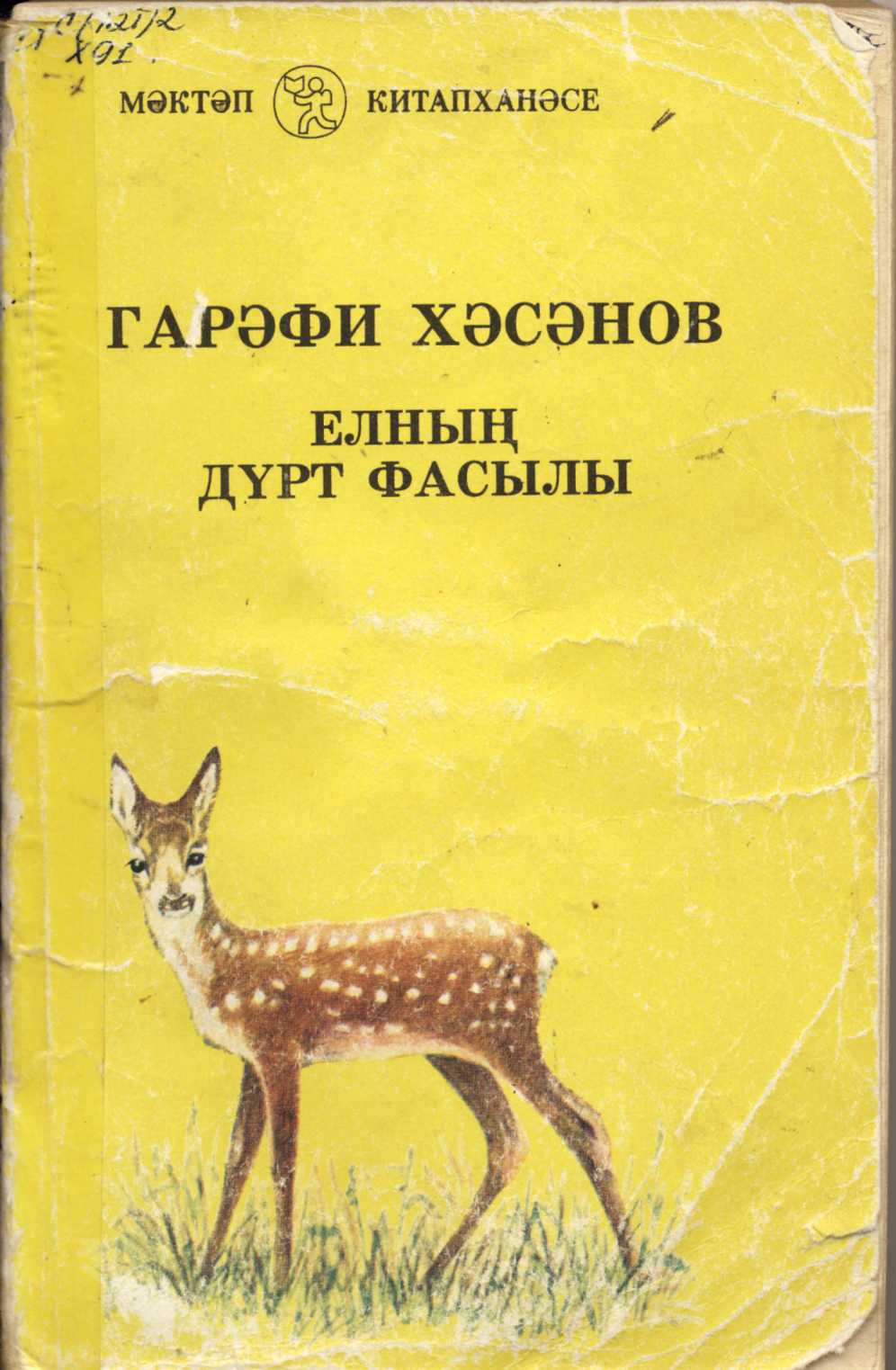 Җәяүле буран-җирне себертеп исә торган җил-буран.
Җылу- елга яки күлнең кышын да туңмый калган өлеше.
Кырпак кар-вак бөртекле кар.
Карамчык- тонык кара тап.
Очлап баручы-төркемнең иң ахырында баручы.
1.Кыш кайсы айдан башлана?
 А)декабрь
Б)гыйнвар
В)ноябрь
2.Елга ничек үзгәрә?
А)боз каплый
Б)кибә
В)шаулап ага
3.Куян нәрсәгә юлыга?
А)аучыларга
Б)бүре гаиләсенә
В)кыр тычканына
4.Кошлар өчен нәрсә куркыныч?
А)ачлык
Б)куян
В)бүреләр
5.Куркыныч килгәндә, пошилар ничек сакланалар?
А)качалар
Б)бердәм булалар
Менә килде кыш та.
Ай-яй суык тышта.
Салкын гәүдәгә керде,
Бераз гына сикертте.
Без кыштан курыкмадык,
Җил белән бөтерелдек,
Чаңгыда да йөгердек,
Барсына да өлгердек.
Кыш карлы булса,җәй ярлы булмый.
Кары калын кышның үләне калын булыр.
Кыш кышлыгын итмәсә, җәй җәйлеген итмәс.
Антонимнар өстәп язарга.
Җәй көне җылы, ә кыш  көне                  була.
Кар йомшак, ә боз               .        
Җәй яшел, ә кыш                  .        
Кышкы көн кыска, ә төн         .
Җөмләләрне тулыландырыгыз.
Чиста,                    ,                  ,                       һава.
Салкын,                   ,                 ,                     җил исә.
Йомшак,                  ,                 ,                      кар ява.
Күк биек,                      ,                ,                          .
Салкын,                          ,                    ,                            кыш җитте.
Табигать ул,тиңсез хәзинә
Шаулы урман, челтер чишмә дә.
Яшел болын да ул, зәңгәр күк тә,
Сакла аны , аңа син тимә!